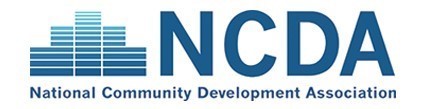 New Member/First Time Attendee Orientation
NCDA 53rd Annual Conference
Saint Paul, MN
June 22, 2022
1
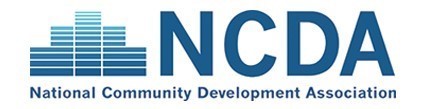 Speakers
Vicki Watson
Executive Director
National Community Development Association
vwatson@ncdaonline.org
Marcy Esbjerg
Director
Community Development
Pasco County, FL
NCDA Membership Subcommittee Co-Chair
mesbjerg@pascocountyfl.net
2
NCDA History - Origins
1968 – Model Cities Program legislation passed by Congress (LBJ’s “War on Poverty”)
1968 – Model Cities Directors’ Association formed
1974 – Community Development Block Grant replaces Model Cities Program
1974 – Association name changed to National Model Cities and Community Directors’ Association
1979 – Association name changed to National Community Development Association
June 2019 – NCDA Celebrates 50 Years
President Gerald Ford signs legislation for CDBG, 1974
NCDA Membership
494 members
Primary members: local CDBG entitlements
cities, counties, towns, villages
All members administer the CDBG program
Most also administer other HUD CPD programs
States and non-entitlement communities can be non-voting members
4
Primary Staff
Vicki Watson, Executive Director
Heather Johnson, Training Director
Michael Lightfield, Controller
Jim Welfley, Technology Director
Bob Gehret, Policy Analyst
Amanda Mason, Social Media Manager
Amaya Daniel, Intern
In Addition…
NCDA Technology Co-Chairs: Melissa Pond (City of Quincy, MA) and Darwin Wade (City of Dallas, TX) help with social media
In Addition…
Numerous trainers
NCDA Staff
5
Board of Directors
38 Board Members
All regions represented

OFFICERS
President – Anne Marie Belrose, Boston, MA
Vice-President – Debra Rhinehart, Seattle, WA
Secretary – Shirletta Best, McKinney, TX
Treasurer – Marcy Esbjerg, Pasco County, FL
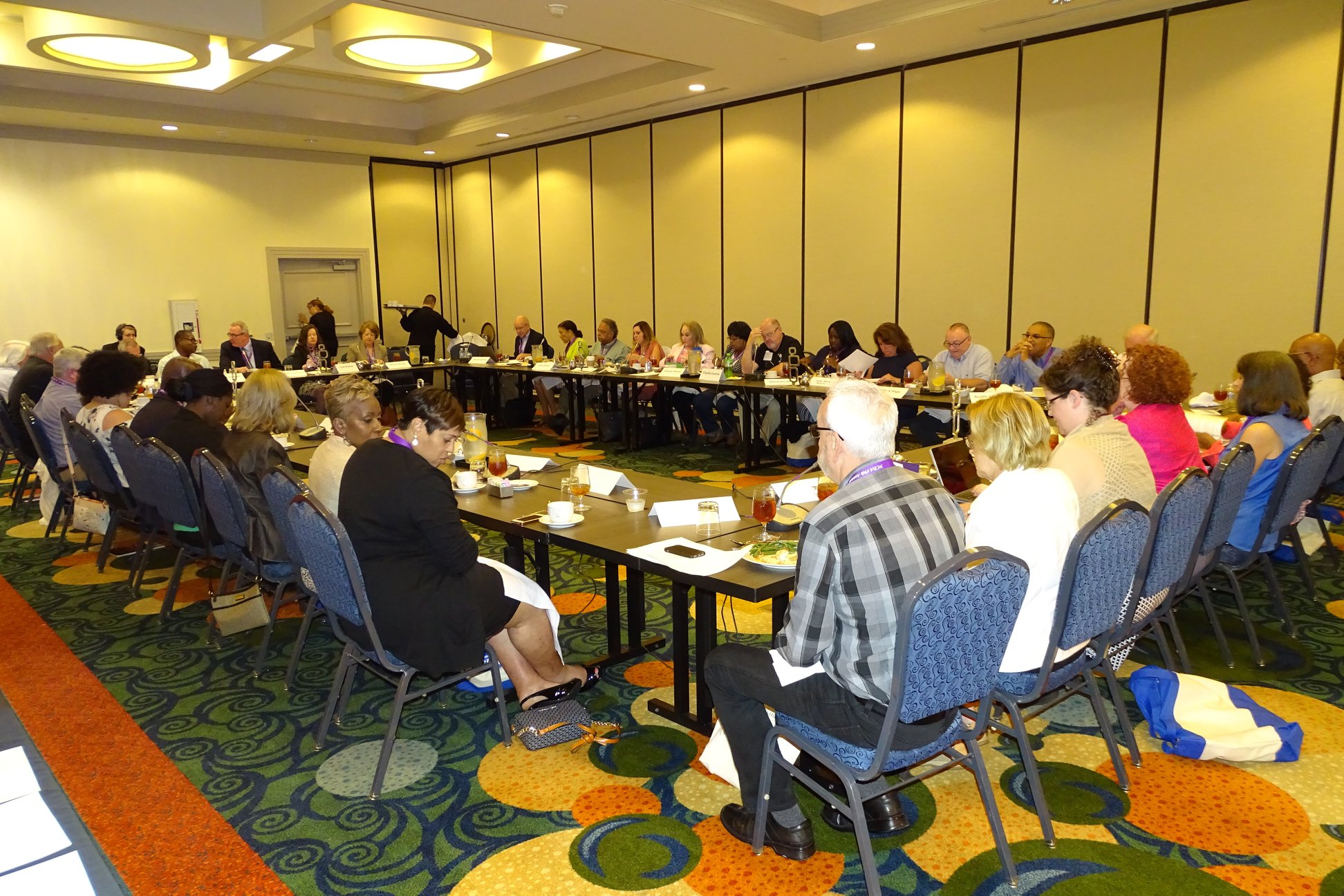 6
NCDA Regions
Region 1 – New England  
Region 2 – New York/ New Jersey 
Region 3 – Mid-Atlantic
 
Region 4 – Southeast/   Caribbean 
Region 5 – Midwest 
Region 6 – Southwest 
Region 7 – Great Plains 
Region 8 – Rocky Mountain
Region 9 – Pacific
Region 10 – Northwest
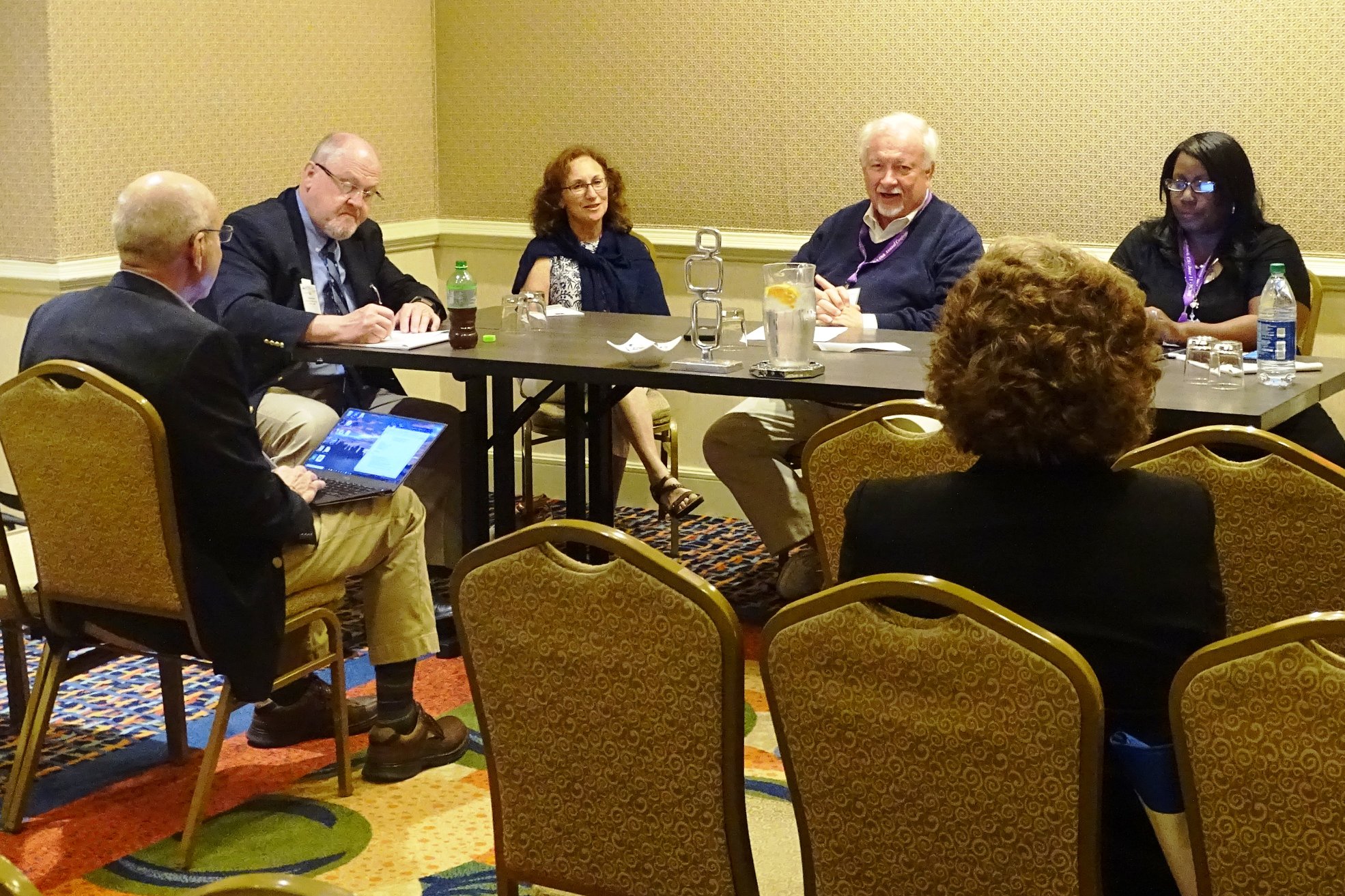 NCDA Subcommittees
Six Subcommittees
•	Community Development
•	Housing
•	Economic Development
•	Membership
•	Planning and Professional 	Development
•	Technology
8
NCDA Membership Benefits
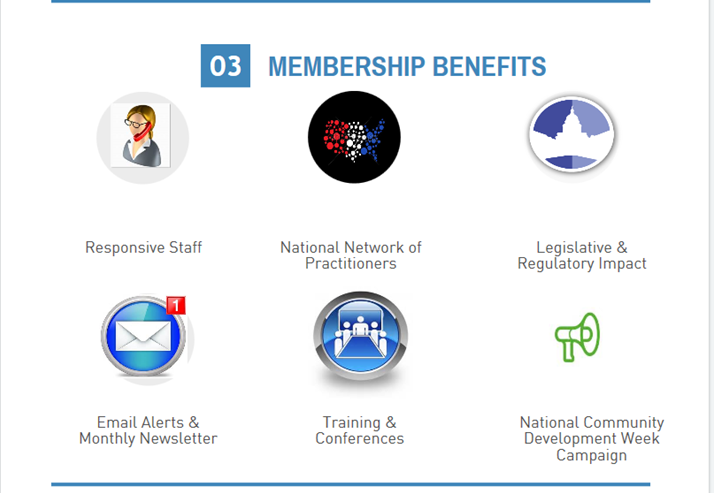 NCDA Member Benefits: Advocacy2022 Legislative/Regulatory Priorities
Protect/Increase Program Funding
CDBG, HOME, ESG, CoC, Section 108




Reduce Statutory Burden/Increase Program Flexibility
CDBG program reforms
HOME program reforms
ESG-CV expenditure deadlines
10
NCDA Member Benefits: AdvocacyCDBG Coalition
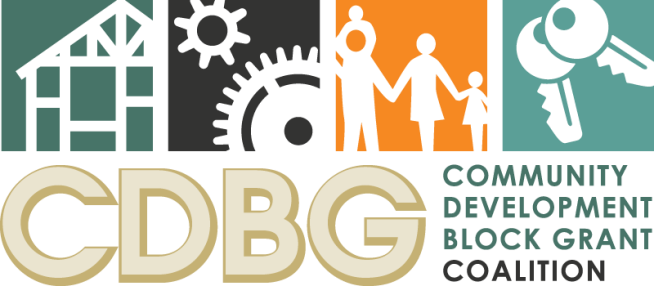 NCDA Member Benefits: AdvocacyNational Community Development Week
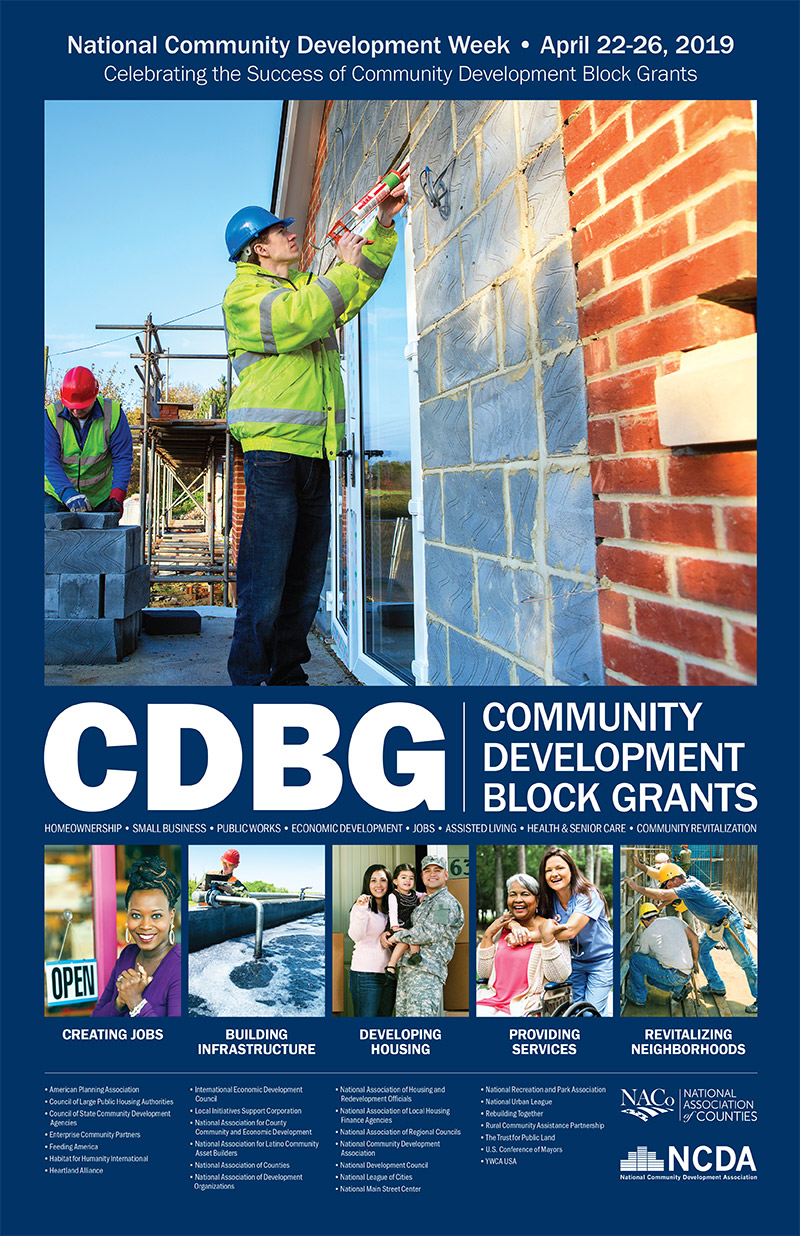 April 11-15, 2022
April 3-7, 2023
Membership Benefits: AdvocacySpecial Reports
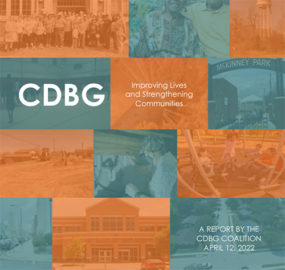 CDBG Impact Report
Completed and distributed April 2022
CDBG-Impact-Report-April-12-2022-2.pdf (ncdaonline.org)
13
NCDA Member Benefits: Professional Development / Training
Shirletta Best provides Advanced CDBG Training, June 2018 (Long Beach, CA)
NCDA Member BenefitsProfessional Development/Training
Online primers
CDBG, HOME, Subrecipient Management, IDIS, Con Plan
Online basic courses 
CDBG, Subrecipient Management, IDIS, HOME
New Courses 
HOME Underwriting, Financial Management, Con Plan Primer
https://ncdaonline.org
15
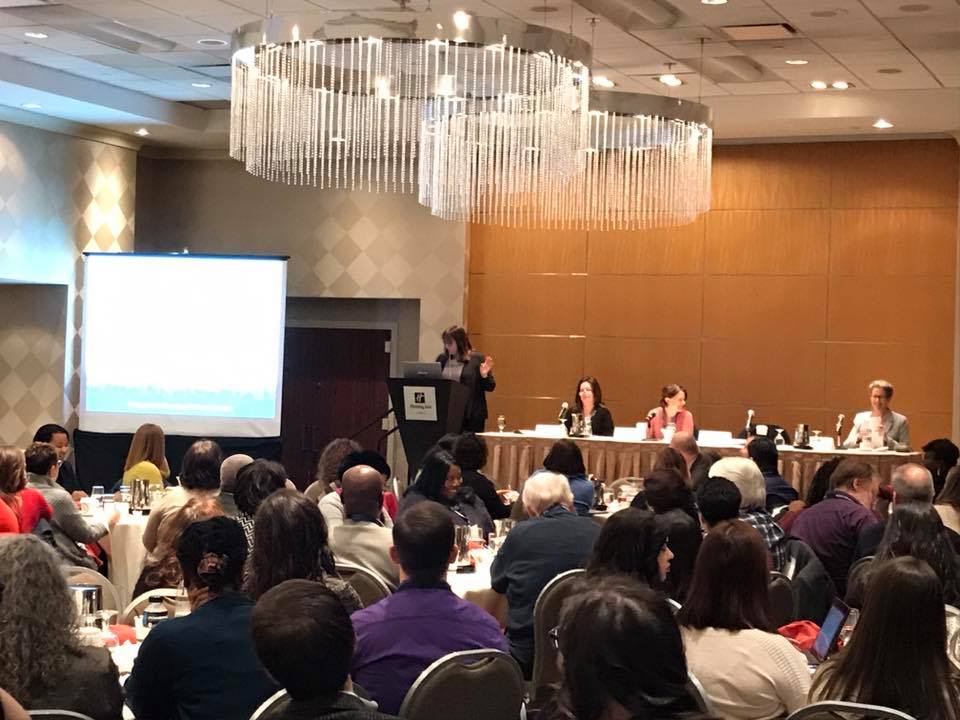 NCDA Member Benefits: Conferences
Winter Conference
HUD Headquarters participation
Peer best practices
Networking
Awards
Annual Conference 
Project tours
Peer best practices
Networking
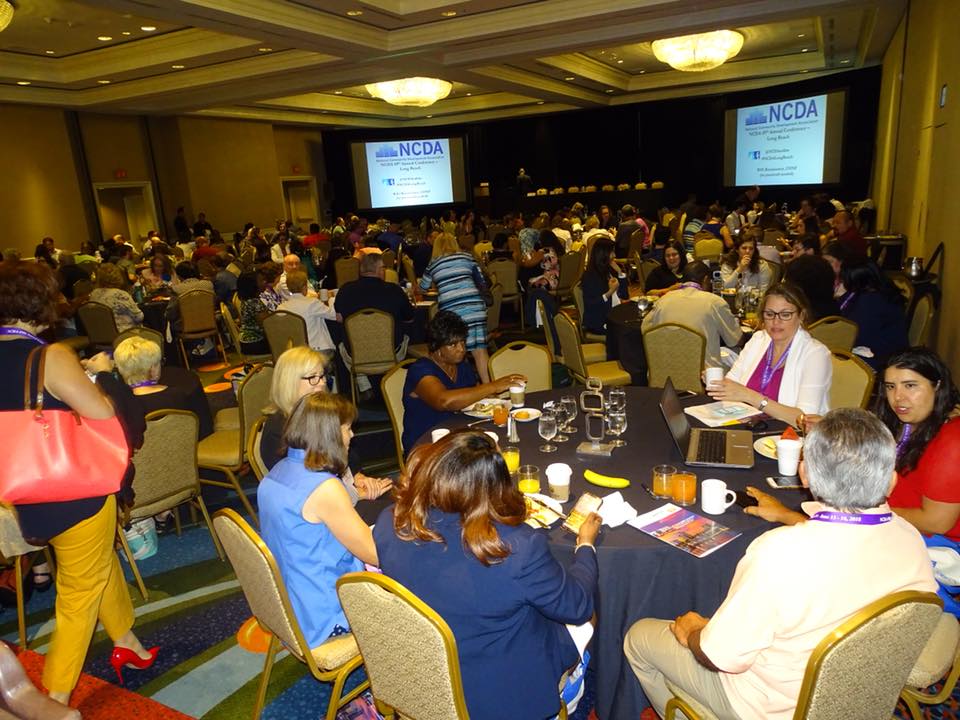 16
NCDA Member Benefits: Peer LearningNCDA Online Forum
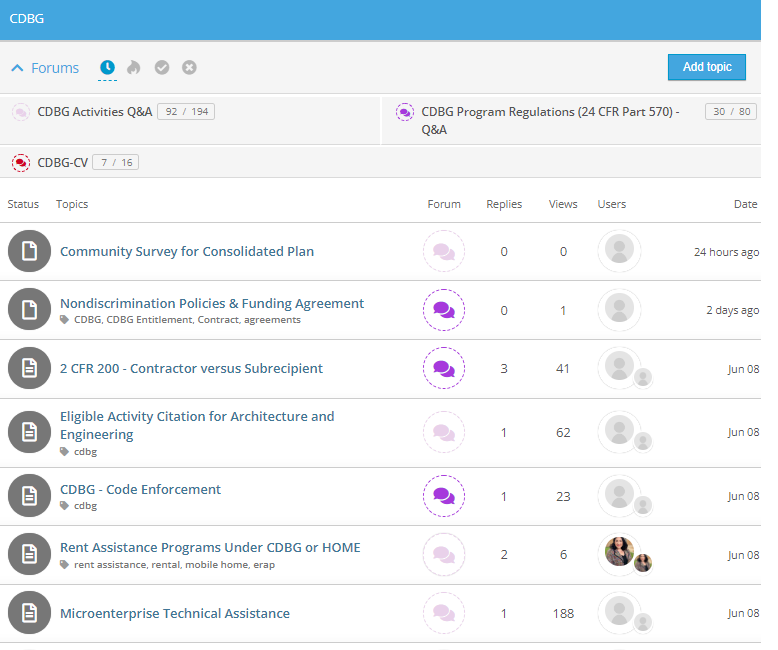 17
NCDA Member Benefits: NCDA WebsiteMembers Only Log-in
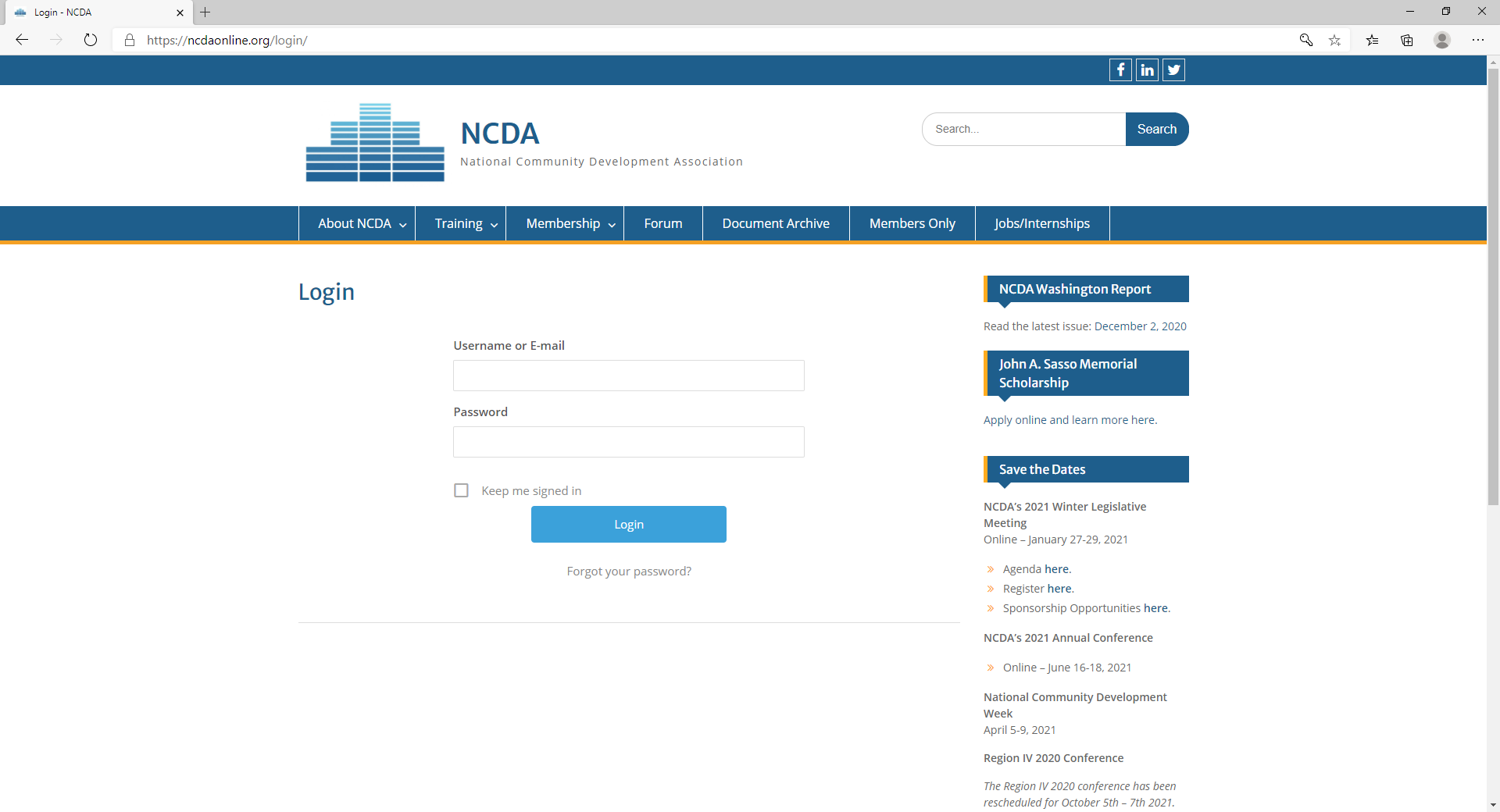 NCDA Member Benefits: NCDA WebsiteJobs Board
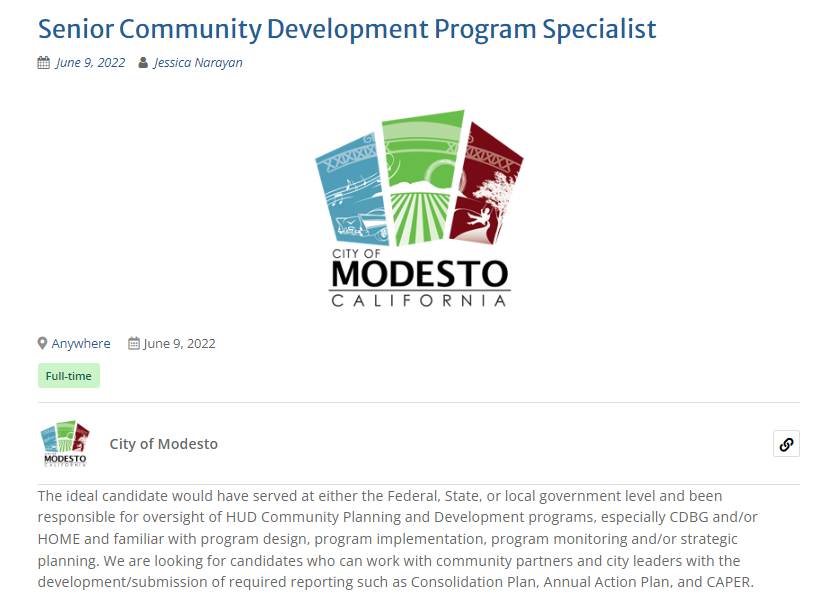 NCDA Member Benefits: NCDA Provides You With The Latest Information
Email alerts
Webinars 
CARES Act Funding, Section 3, Section 108,CDBG grant close-out webinar, community development software
Future webinars: CDBG proposed rule, AFFH proposed rule
Washington Report Newsletter
20
We Invite You to Join NCDA
Go to the following link for membership information:
https://ncdaonline.org/membership/

Membership Dues
Based on population
Membership Commitment Form
July 1 – June 30
21
Questions?
22